Democratizing Data: An Intelligent Querying System for Marine Corps Data


Captain Lane Johnson, USMC

LL Mentor: Dr. Kevin Nam
[Speaker Notes: Greeting
Name
Mentor
Project seeks to make the Marine Corps a more data-driven organization]
Overview
Bottom Line Up Front 
We developed a system that allows anyone* to chat with a Marine Corps database 


Problem framing
Solution
Static Demo
Results 
Way Ahead
Motivation
“What are the top 5 common repair parts utilized in corrective maintenance over the past 5 years in II Marine Expeditionary Force (East Coast)?”
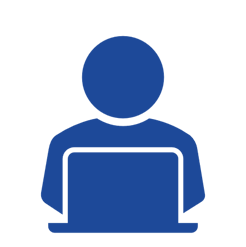 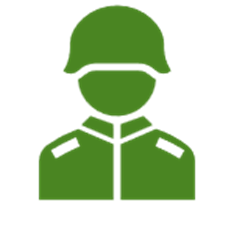 Analyst 
(< 0.5% of force)
Operator 
(>99.5% of force)
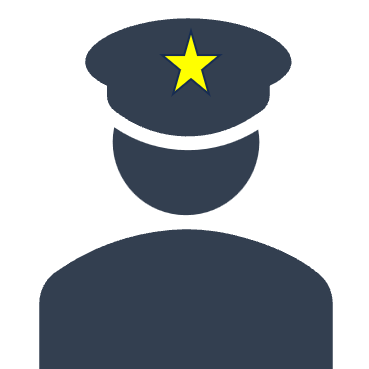 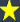 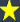 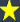 [Speaker Notes: Consider the scenario in which a Commander has a question about maintenance cost drivers. Suppose he or she asks the following: “what are the top 5 common repair parts utilized in corrective maintenance over the past 2 years in II Marine Expeditionary Force?”

This question is typically answered through some sort of tasking statement that is sent down through multiple levels of subordinate commands. At each level, subject matter experts have to go into our supply and maintenance system, navigate through multiple webpages, apply the appropriate date and unit filters, download reports, and then manually crunch the numbers to answer the commander’s question. This process is done by each subordinate unit and then they are aggregated together before being routed back up through the chain of command. Depending on each level’s proficiency and technical ability, this could take hours or even days. 

On the other hand, a skilled analyst (Ops research analysts - 15A) with the technical knowledge and access to work within the Marine Corps logistics database, can write a SQL query of a handful of lines and produce an answer in less than 2 minutes. The only problem is that the subject matter experts or operators, drastically outnumber the analysts by more than 100:1 and that is probably being generous.]
Problem Statement
Marines at the edge are not equipped to make data-driven decisions
The Marine Corps Logistics Command has 17+ terabytes of logistics data that are underutilized

Interacting with data at scale is not feasible for non-technical Marines

Without a solution, decisions cannot be made at the speed of relevance 

While cloud migration is in progress, there is no promise that existing services will meet needs
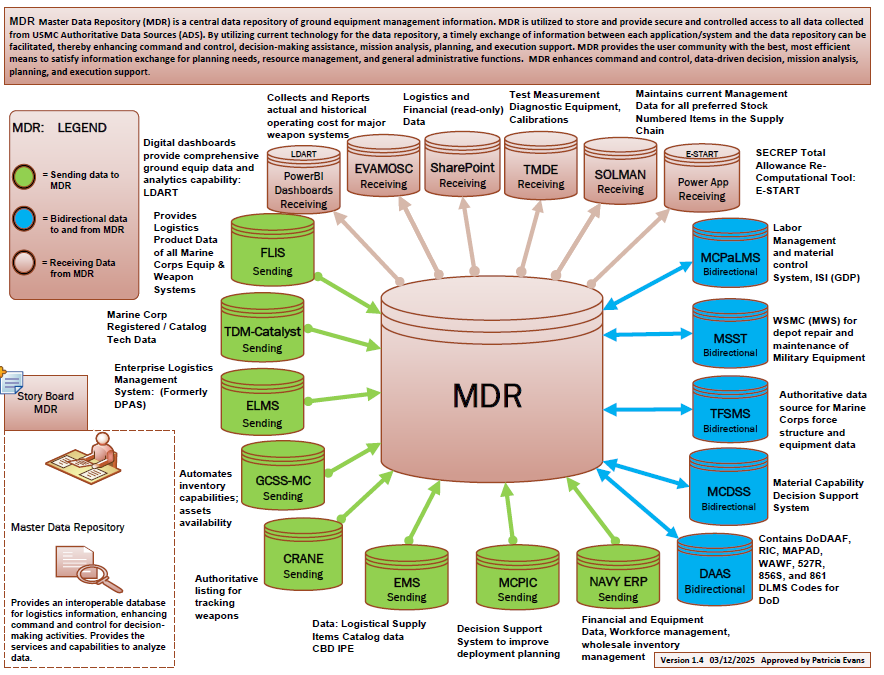 [Speaker Notes: What does this mean? - Simply put, Marines/operators at the edge are not equipped with the right knowledge or tools to make data-driven decisions

The Marine Corps Logistics Command, where I work, maintains a database with terabytes of logistics data collected from logistics systems across the Marine Corps, but only a handful of people across the Marine Corps fully leverage this data resource in decision making.

Marines at the edge currently interact with the data for their specific units through a web interface but cannot do so at scale.

While cloud providers like Amazon and Microsoft have services that can address these issues, we have yet to see them successfully employed 

Without a solution, we will continue taking days to answer questions that can be answered in minutes.]
Problem Statement
Industry acknowledges challenges associated with translating natural language to SQL
The Marine Corps Logistics Command has 17+ terabytes of logistics data that are underutilized

Interacting with data at scale is not feasible for non-technical Marines

Without a solution, decisions cannot be made at the speed of relevance 

While cloud migration is in progress, there is no promise that existing services will meet needs
Microsoft Azure - Natural Language to SQL*
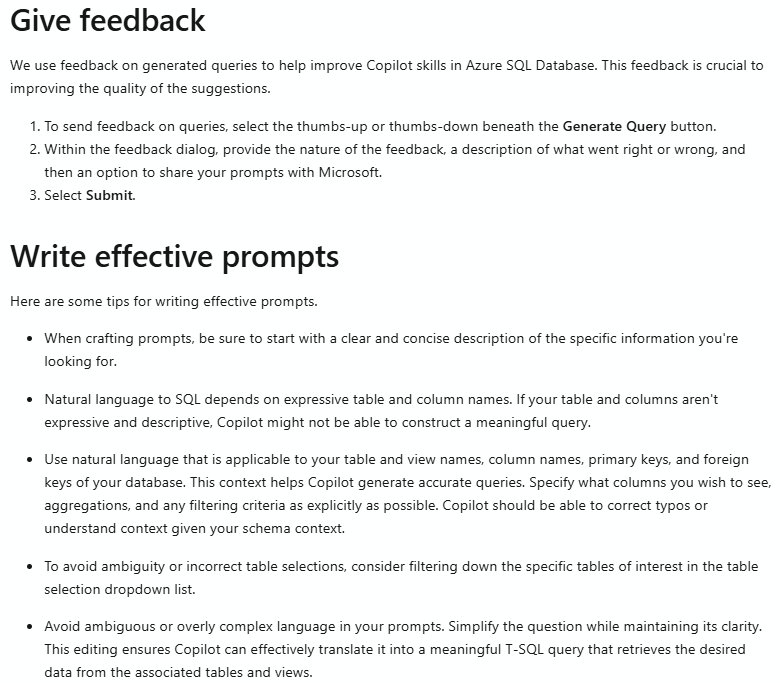 *Natural language to SQL in the Azure portal query editor - Azure SQL Database | Microsoft Learn
[Speaker Notes: What does this mean? - Simply put, Marines/operators at the edge are not equipped with the right knowledge or tools to make data-driven decisions

The Marine Corps Logistics Command, where I work, maintains a database with terabytes of logistics data collected from logistics systems across the Marine Corps, but only a handful of people across the Marine Corps fully leverage this data resource in decision making.

Marines at the edge currently interact with the data for their specific units through a web interface but cannot do so at scale.

While cloud providers like Amazon and Microsoft have services that can address these issues, we have yet to see them successfully employed 

Without a solution, we will continue taking days to answer questions that can be answered in minutes.]
Solution
Fine-tune an existing model to perform text-to-SQL tasks specific to Marine Corps logistics data
Fine-tuning
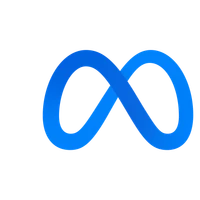 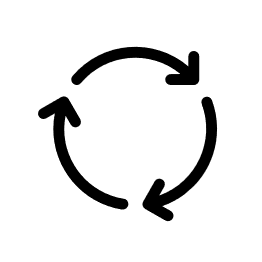 Dataset
Llama-3.2-1B-Instruct-4-bit
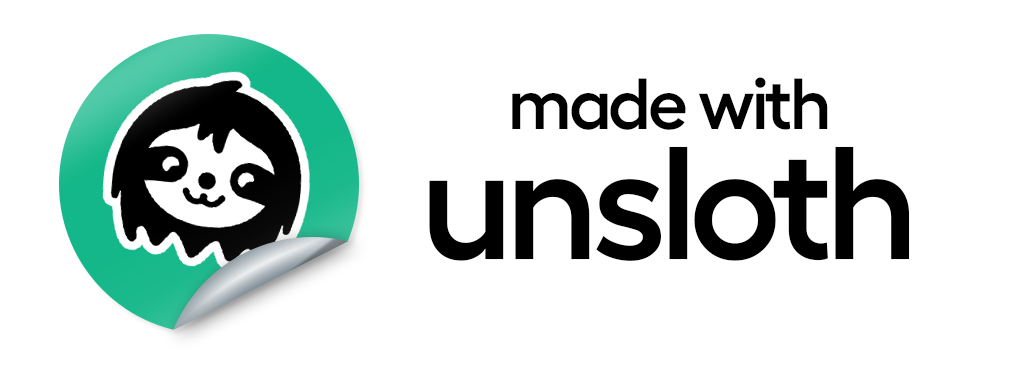 Model
2
1
3
Lightweight model
Parameter Efficient Fine-Tuning
Custom curated dataset
[Speaker Notes: So, how do we address this issue
Model name components - LLama_3.2 (Meta LLM) / 1B - 1 billion parameter vice hundreds of billions of parameters / Instruct - tuned to follow task instructions / 4-bit - quantized model (less precision for the sake of reducing memory)
Fine-tuning use Unsloth parameter efficient fine-tuning method where instead of performing full fine tuning of all 1Billion parameters in the model, model weights are frozen and a small additional layer is applied and then fine tuned for new task
Use our own dataset to tweak the model to perform for our needs]
System - Overview
Transparent to user
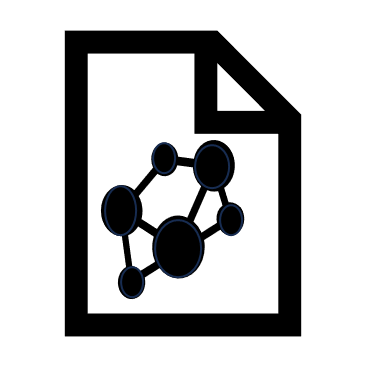 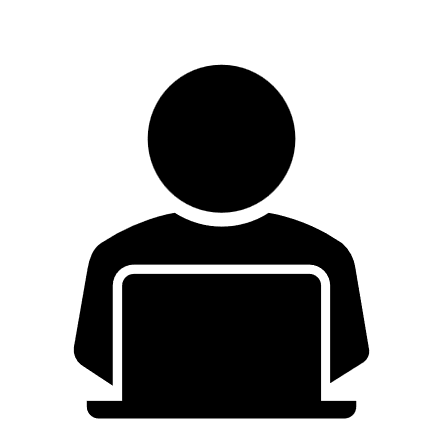 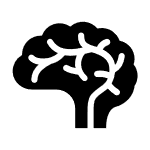 User’s question supplemented with context
Contextual question translated into SQL query
User inputs natural language question
Query executed against database
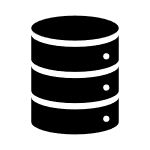 [Speaker Notes: So what does this look like: Like chatgpt, a user should be able to ask a question in some sort of intuitive user interface and receive an answer to that question.

Under the hood && transparent to the user, 
their natural language question is being combined with some additional context that is relevant to answering the question. 
The combination of those two elements is passed to the language model to convert into a SQL statement. 
that sql statement is executed against the database
the result is returned to the user]
System - Example
Transparent to user
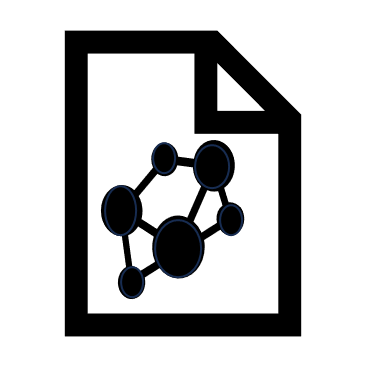 List all of the vehicles in Combat Logistics Battalion 4 that have been in the maintenance shop for more than 120 days
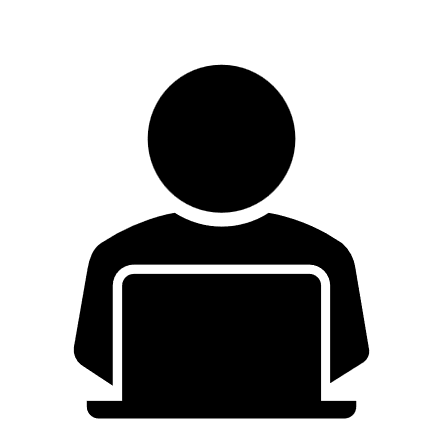 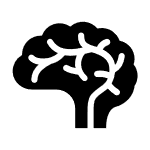 Knowledge Injection
Database metadata
Examples fetched from index
Fine-tuned Model 
Llama-3.2-1B-Instruct (4bit)
Persona:
Maintenance Officer
Query the Maintenance Table: 
Service Request Header Table
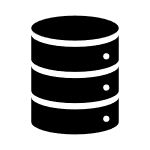 SELECT SERIAL_NUMBER, DAYS_IN_SHOP
 FROM GCSS SR Header
 WHERE UNIT = ‘M29030’
 AND DAYS_IN_SHOP > 120
Everyone* has the ability to derive insights and inform decision making
[Speaker Notes: *doesnt need to know database information (table name, columns, etc.) Suppose a user asks, “list all of my vehicles, by serial number, that have been in the maintenance shop for more than 90 days?” 

Behind the scenes, 
information about the maintenance data is combined with the question 
The combination of those two elements is passed to the language model to convert into a SQL statement. 
the appropriate sql query is generated that answers the user’s question
the maintenance officer gets a list of all vehicles that have been in maintenance more than 90 days]
System Demonstration
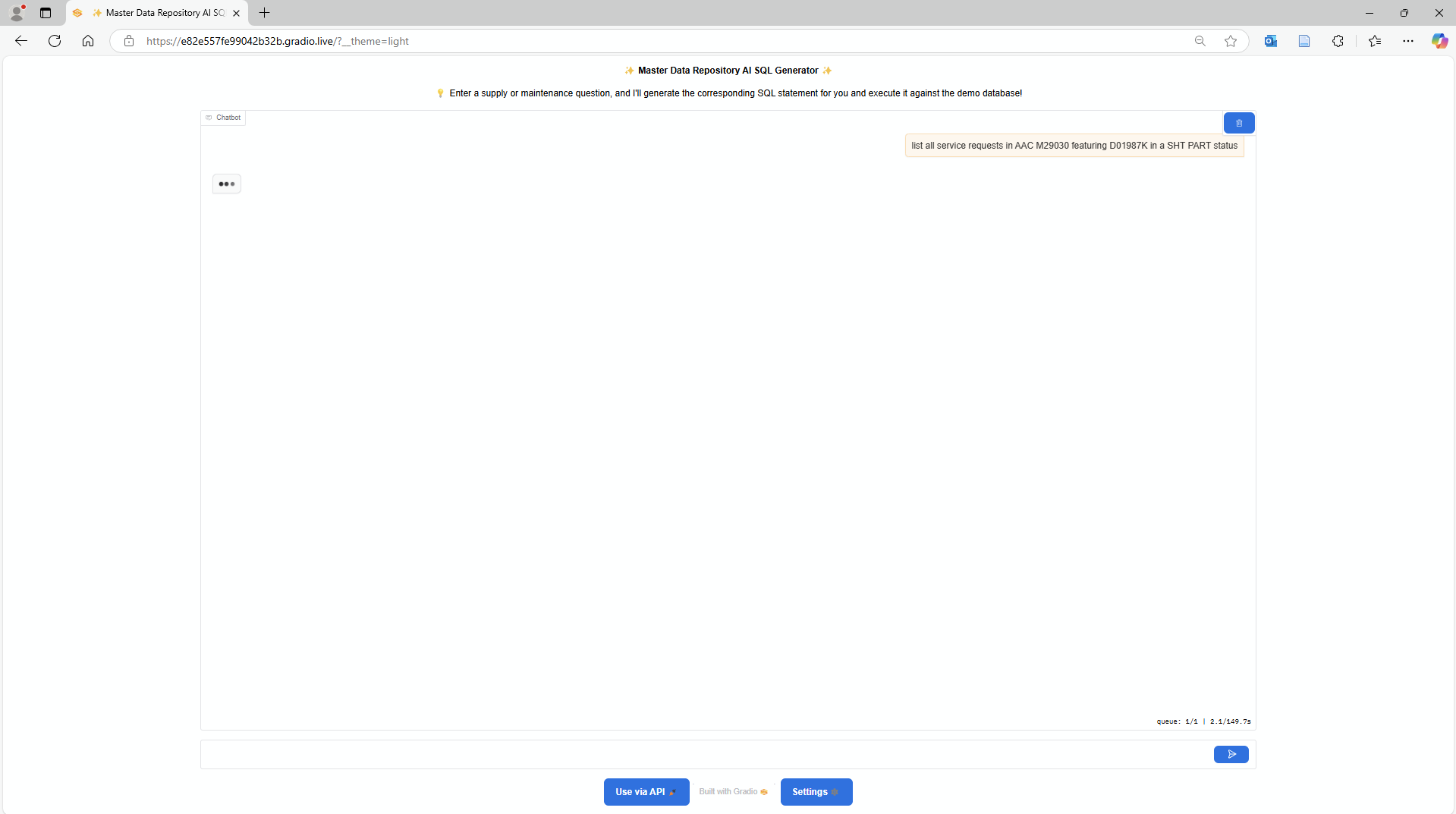 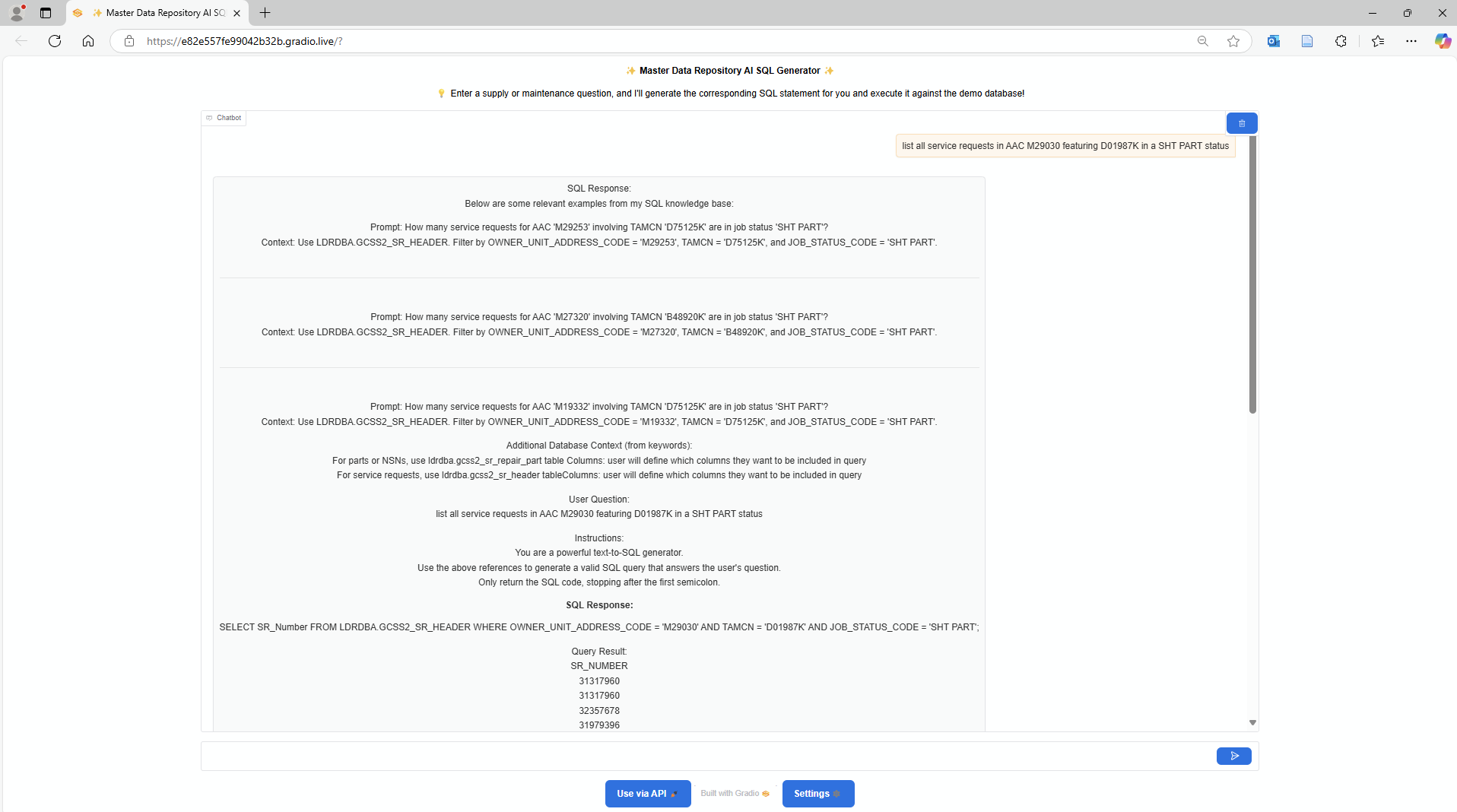 User
 question
Transparent to user
Additional context constructed by system
System Response
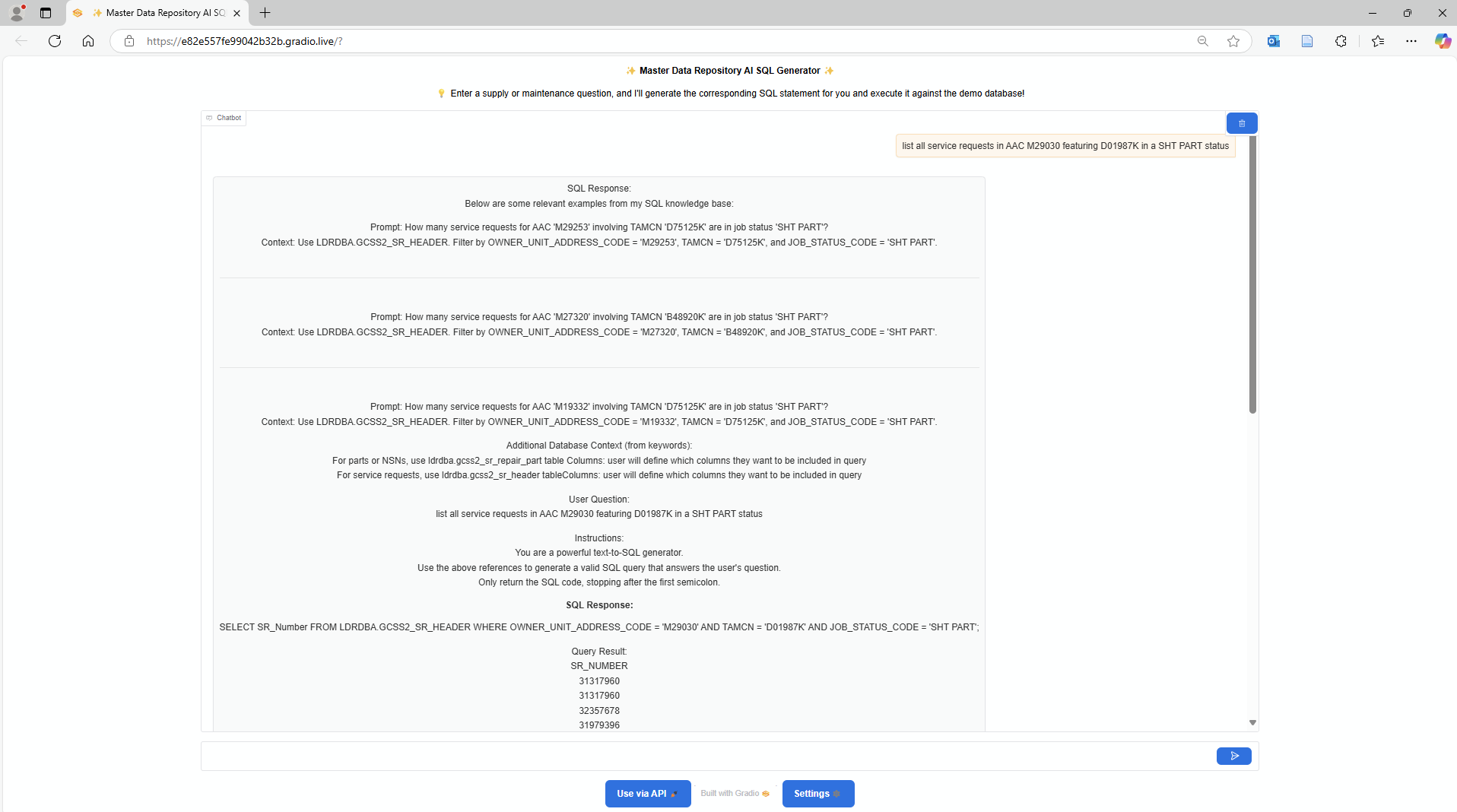 User
 question
Examples retrieved from knowledge base
Dynamic database context
Instructions
Generated SQL Query
System Response (44)
Evaluation
100 queries sampled from test set were manually* evaluated 







More work to do before deploying
System performance ∝ Dataset quality (quantity, complexity, diversity)
[Speaker Notes: we do not require exact matching because - SQL queries can be structurally different than expected but still return the correct results 
We notice that a lot of the queries are close to being correct so we perform a relaxed evaluation where consider a query to be correct if it has only 1 error 
We observe that the system struggles to perform with queries requiring joins of multiple tables, aggregations, and complex filtering
We observe that system’s performance is proportional to the dataset quality (diversity of examples, complexity, quantity)]
Way Ahead
*
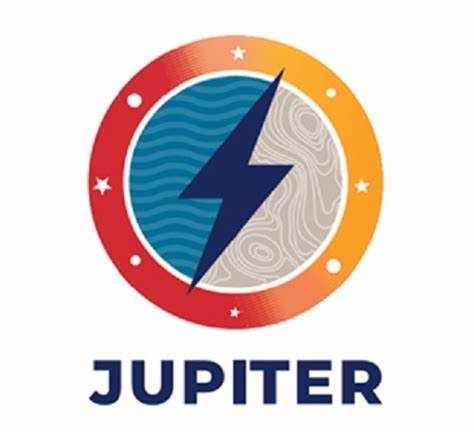 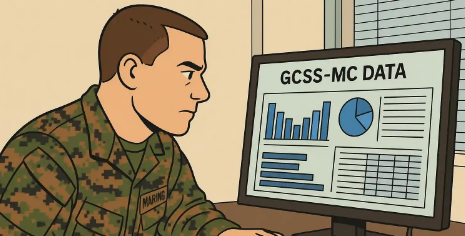 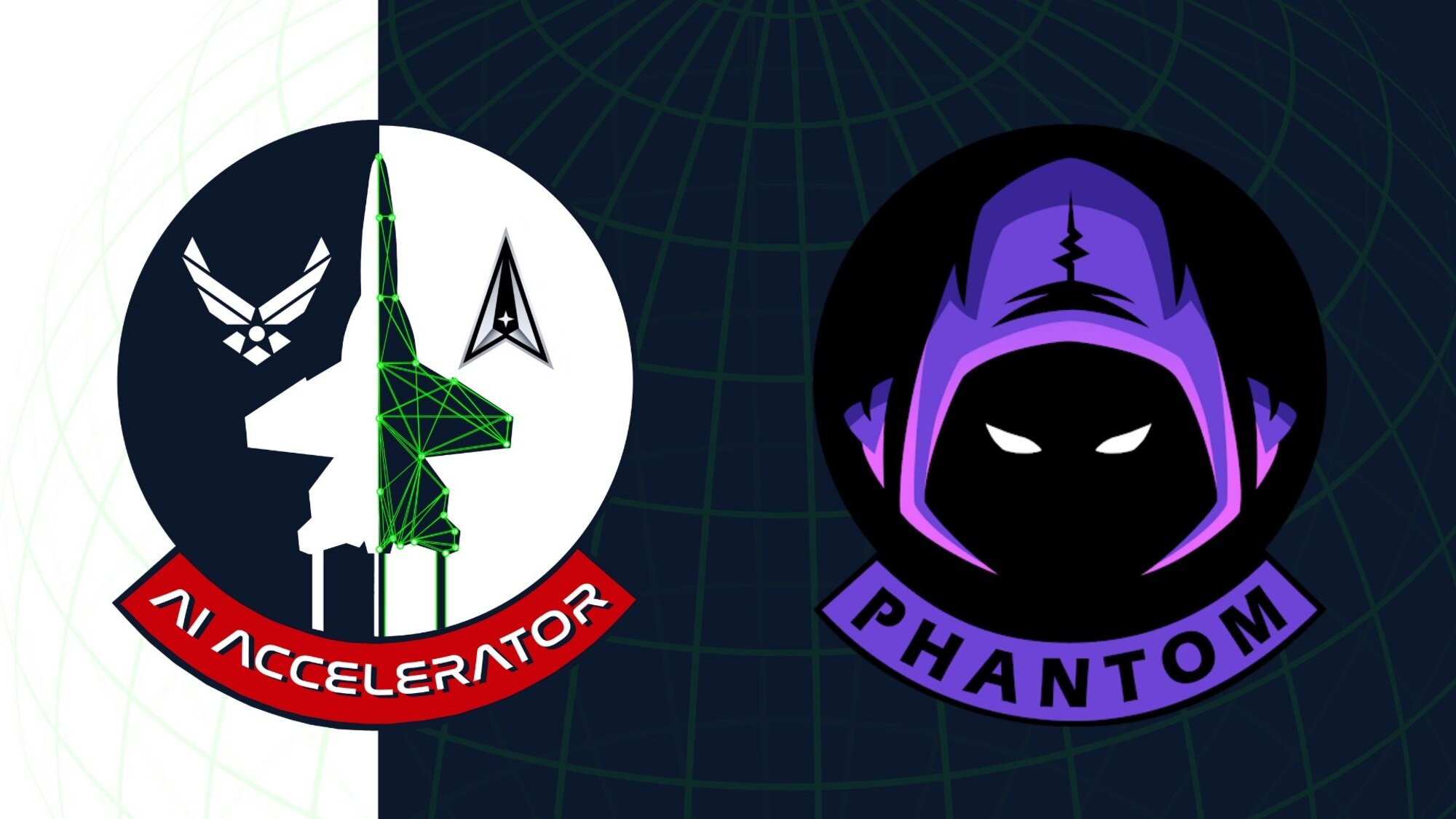 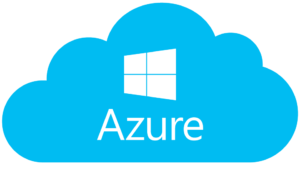 Finished Phantom Fellowship
Deployment
Cloud Migration
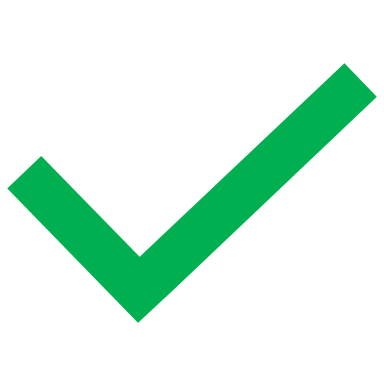 Use Case Approved
 
Cluster Provisioned
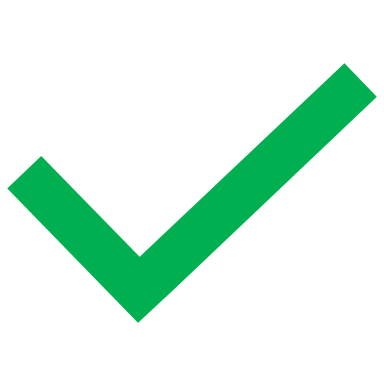 April 2025
August 2025
December 2025
March 2025
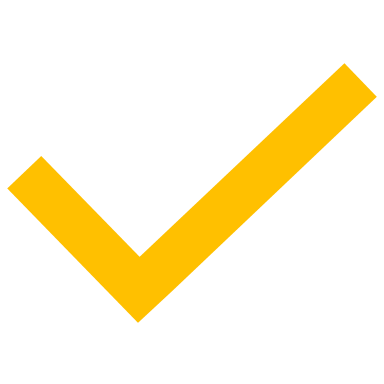 *Image generated by ChatGPT 4o
[Speaker Notes: Allow users to provide recommended corrections to generated SQL statements - detailed feedback
Need assistance in coming up with new, diverse examples 

Incorporate feedback mechanism to allow users to refine system-generated queries 
Work with subject matter experts to craft more examples (diversity and complexity) for inclusion in our dataset
Migrate to and host in Jupiter (Advana)]
Questions
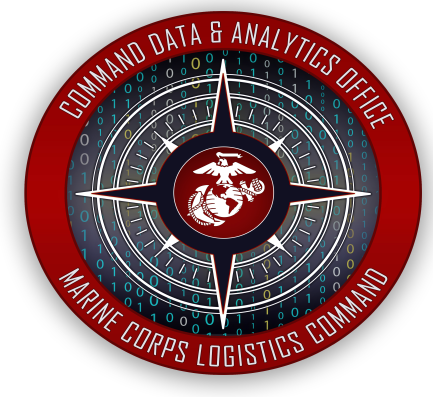 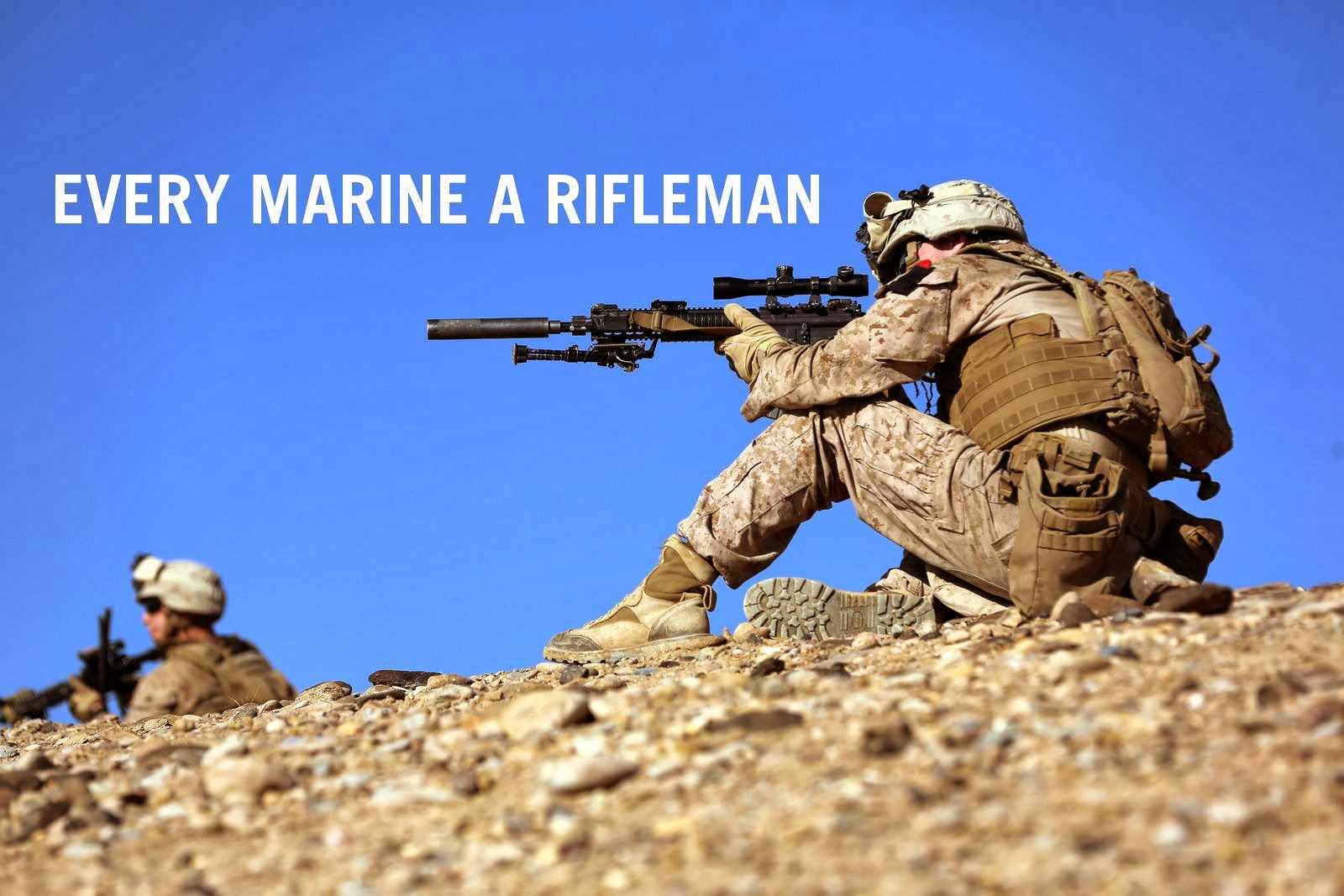 DATA-DRIVEN
^
Lane Johnson
Marine Corps Logistics Command
lanej@mit.edu 
lane.johnson@usmc.mil